New York Times Headlines
Last Quarter’s Growth Is Revised                          Down Sharply—9.28.2012
U.S. Growth Revised Up, but Year-End Slowdown Is Feared—11.30.2012
U.S. Economy Expanded Slightly in                  4th Quarter—3.1.2013
Economy Grows Despite Tax Rise and  Spending Cuts—3.29.2013
Federal Cuts Are Concern in Modest                U.S. Growth—4.27.2013
Real GDP in the United States 
Since 1940
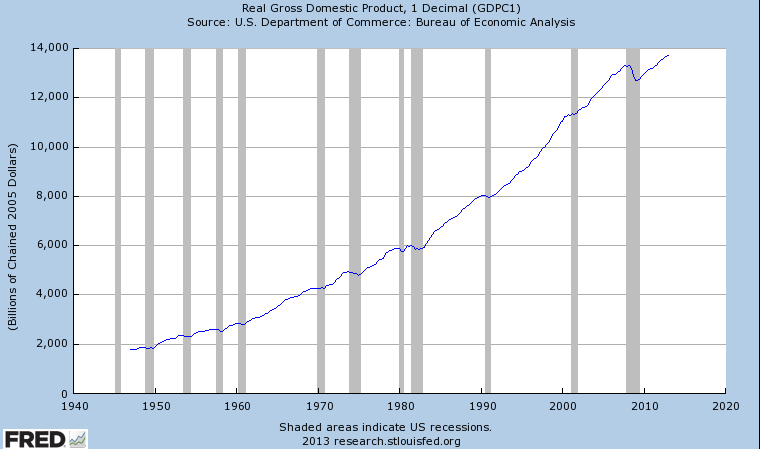 Which Country Is Better Off?
Which Country Has the HighestStandard of Living?
GDP per Capita
GDP per Capita, 2012(current U.S. Dollars)
Factors Contributing to Long-Term Economic Growth
Technological innovation
High investment in human capital and capital goods
Factors Contributing to Long-Term Economic Growth
Technological innovation
High investment in human capital and capital goods
High level of economic freedom 
Strong incentives to save and invest 
Political stability
Free trade
Slower rates of population growth
Low inflation